Introduction
On behalf of JUNO DCI group
JUNO DCI Tutorial in Kaiping, Feb 27, 2024
Tutorial arrangement
Three hands-on sections in this tutorial
Prerequisites and basic operations
How to access DCI with certificates?
How to use DIRAC web to submit and check your jobs?
Data management
How to access data in DCI?
How to share your data with others?
Job submission
How to submit jobs with API and tools provided?
How to make a large number of job submission easier?
Documents can refer to
https://juno.ihep.ac.cn/~offline/Doc/user-guide/dcomputing/introduction.html
2
Goal of the tutorial
JUNO users know how to use JUNO DCI resources
Running JUNO offline activities: simulation, reconstruction, analysis……
Sharing JUNO data among different data centers
Encourage more people to use DCI, also welcome advanced users to contribute, making DCI more convenient and better to serve JUNO experiment
Students can share experiences with each other
Advanced users can develop new tools to share with others
3
Questions and Feedback
On-site tutors today
Giuseppe Andronico
Joao Pedro Athayde Marcondes de Andre
Xiaomei Zhang 
Xuantong Zhang
Advanced users: CaiLiang, ….
Off-site contacts
Livenote page
https://jupyter.ihep.ac.cn/78yqFSorQPmbxy_tCFvXZA
Maillist: 
juno-dci-training@ihep.ac.cn
Other group members in DCI can help
4
UI for Hands-on practice
UI need to contain IHEPDIRAC client 
IHEPDIRAC is installed in cvmfs (/cvmfs/dcomputing.ihep.ac.cn)
Any linux machines with cvmfs installed or IHEPDIRAC client installed
Public machine
 IHEP login node: lxslc7, or CNAF, or IN2P3, or JINR
Private machine
To install IHEPDIRAC client, you need about ~2GB space
5
In this talk
A general overview of DCI
Why need Distributed Computing Infrastructure (DCI)?
How does DCI work?
Get ready to use DCI
6
Why need distributed computing?
JUNO is an international experiment, and resources are provided from several data centers around the world
IN2P3, IHEP, JINR, CNAF, SDU……..
How to use resources in these distributed data centers?
How to access and share data among these distributed data centers?
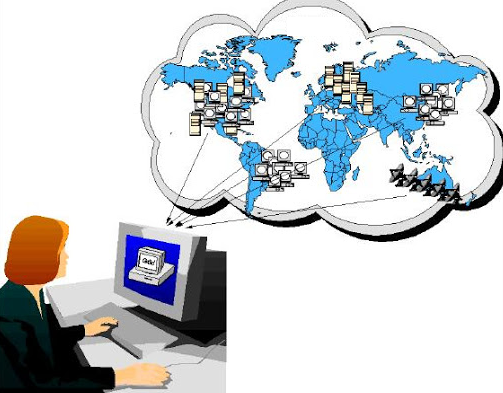 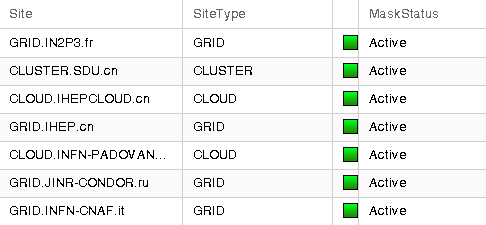 7
DCI (Distributed Computing Infrastructure) provides solutions
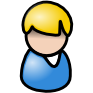 Physicist
User
DCI is a system which can integrate heterogeneous resources，hide complexity from users, and provide a simple way for users to use distributed resources with
Global “ID” to identify each user 
Unique interface for job submission and data access
This tutorial will tell you how to get global “ID” and how to use the interface
Distributed Computing System
interface
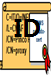 Cloud
Cluster
Grid
SE
8
DCI vs. local cluster
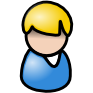 Physicist
User
Similar procedure
Need authentication to tell the system who you are
DCI:  “ID” (proxy certificate) ;  Cluster: Account/password 
Interface or commands to submit jobs or access data
Jobs: JSUB vs. Hep_Sub, Data: DFC vs. local 
Access JUNO software from CVMFS
Differences in interface or commands: Remote vs Local
In DCI, jobs are running in remote resources
In DCI, data is accessed  from remote storage
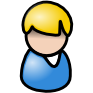 Local
Physicist
User
interface
Password
Distributed Computing System
Cloud
interface
Remote
Cluster
Grid
Cluster
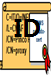 9
[Speaker Notes: Most of users are very familiar with cluster]
How does DCI accept you ?
Global authority and authentication system in DCI
User “ID” (proxy certificate) which consists of “X509 cert info” + “VOMS info”
 X509 certificate – user identify info
VOMS – the experiment (VO)  users belong to
All the systems and services in DCI can identify “ID” and do translations between “ID” and local accounts
In future, “ID” will migrate from certificate to token (more convenient, only one step)
X509/proxy certificate ->  token
VOMS -> IAM
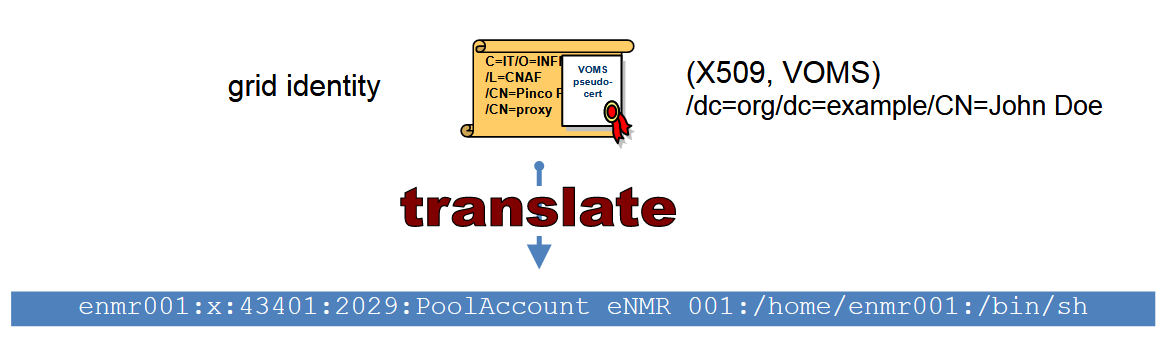 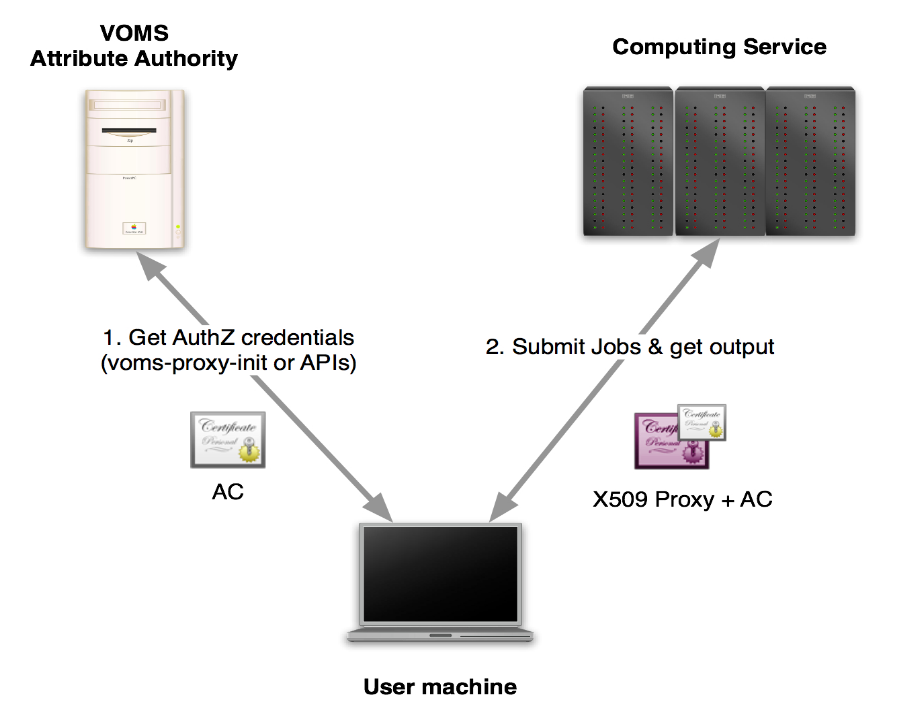 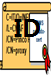 10
[Speaker Notes: How does DCI work? Use voms-proxy-init to get such “ID”.  All the systems and services in DCI can identify “ID” and do translations…. Therefore, when users use these IDs to submit jobs or get output, the systems can allow you to use services as local users.]
How does DCI run your jobs?
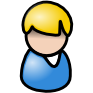 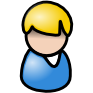 Production
Manager
Physicist
User
Submission interface and tools 
DIRAC API
JSUB
Production System
DIRAC 
Just like a global “cluster”
Interface with local “clusters” in each site
Receive jobs to put into queue and schedule jobs to proper resources
Resource in sites
Jobs reach and run in work nodes
More details of submission interface and tools refer to “Job submission” section on 10th ,Feb
JSUB
ProdSys
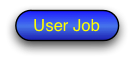 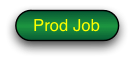 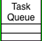 DIRAC Interface
DIRAC
site
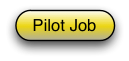 site
site
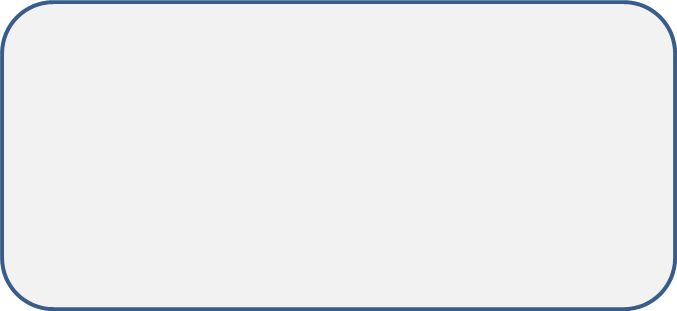 site
Worknode
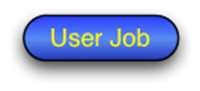 Pilot
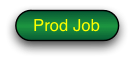 11
[Speaker Notes: There are three layers of DCI for jobs]
How do you use data in DCI?
In distributed computing environment, data is located in different data centers
Data can’t be accessed locally
Dirac File Catalogue (DFC)
Just like a “global” file system, make remote data look like “local” by providing a global view and a unique interface  
Interface with different SEs
With LFN, data locations are transparent to users
SE （Storage Element） 
File system where data is stored, with grid protocols for data movements between SEs 
Normally users don’t need to directly visit SE
FTS ( File Transfer System) 
Help massive data replication between SEs
Users
Jobs
Logical File Name
EOS
StoRM
dCache
Physical File Name
data
data
data
Transfer
Dirac File Catalogue
12
FTS
[Speaker Notes: They has grid protocols supported]
Resources in JUNO distributed computing
The ratio HS06 to cores depends strongly on hardware. What we have vary in the range 10-25 HS06 per core, roughly. So we have about 3k~5k cores now
13
Official and individual usage
Official production uses ProdSys (Production System)
MC production need to share among groups or across different data centers
Larger scale, standard pattern, need more storage space 
Individual usage uses JSUB or DIRAC API
Individual simulation, reconstruction or analysis
Small scale, more flexible, can be customized
All output is available via DFC
In some sites such as IHEP, output available in your local cluster might also be directly accessible without DCI credentials
14
How to prepare DCI environment?
Before using JSUB or Prod system and accessing DFC, DCI client environment is needed
The DCI client is available in IHEP CVMFS  (/cvmfs/dcomputing.ihep.ac.cn) (Recommended)
In login nodes with CVMFS clients installed, you can directly set up DCI environment
source /cvmfs/dcomputing.ihep.ac.cn/dirac/IHEPDIRAC/bashrc
Another way is to install DCI client in your own machine
The install script is available to download from this link:
http://dirac-code.ihep.ac.cn/juno/install/installJUNODIRAC.sh
Required OS: Linux, Centos7, 2GB disk space
15
How to apply official production?
Official production is taken care by data production AFG
https://juno.ihep.ac.cn/mediawiki/index.php/Analysis_Foundation_Groups/Data_production
Consider to join the group
The DFC directory under /juno/production
Disk space is negotiated through data production AFG
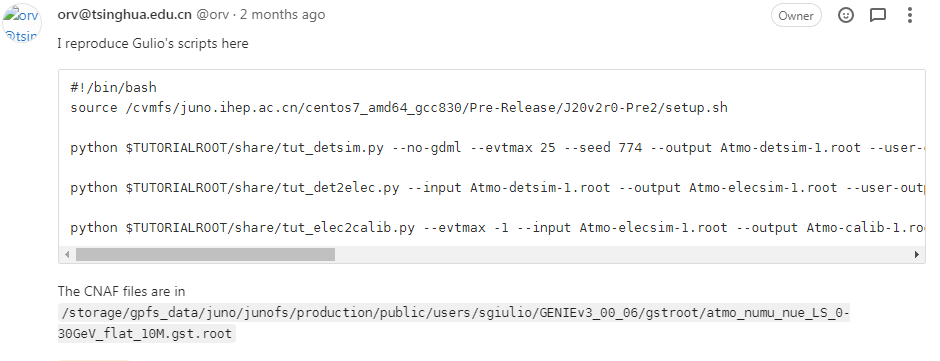 16
Procedure for individual users
Get Grid Certificate and join JUNO VO
Set up DCI environment and prepare proxy with cert
Use DIRAC interface or JSUB to create and submit jobs to the DCI
Check job status from JSUB or DIRAC commands or web portal
Output is available from DFC
This tutorial will focus on how to use DCI for individual researchers
17